Rules for magnetism
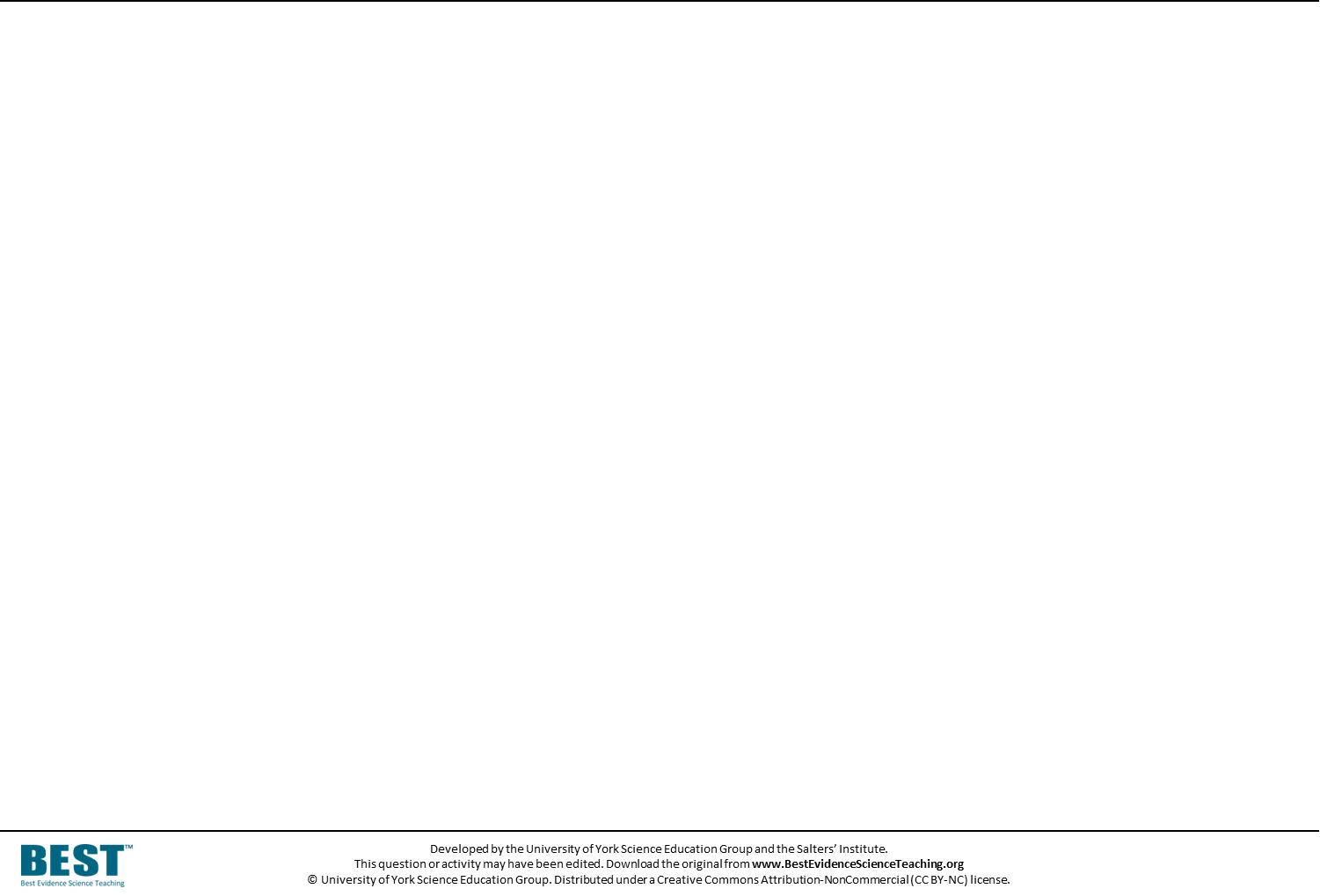 Some things are magnetic.
A magnet attracts a magnetic object.
What sorts of materials are magnetic?
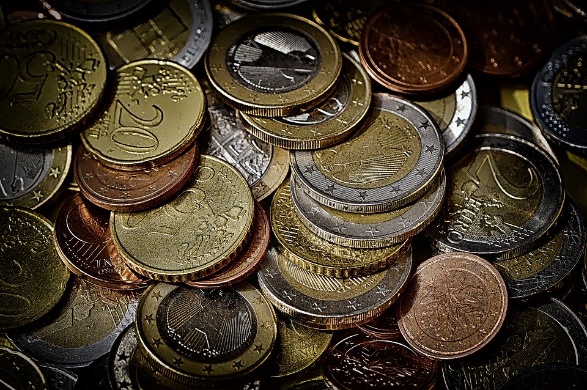 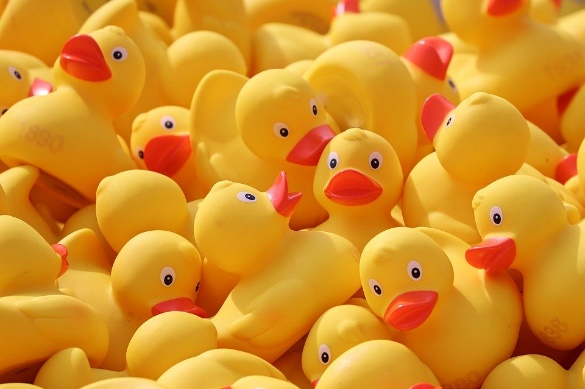 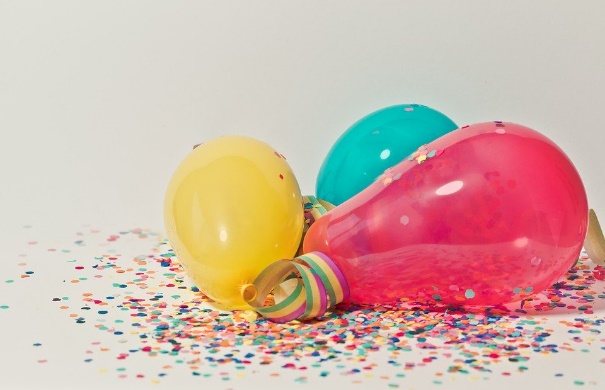 Metals?
Non-metals?
Non-metals with a 
static electric charge?
Rules for magnetism
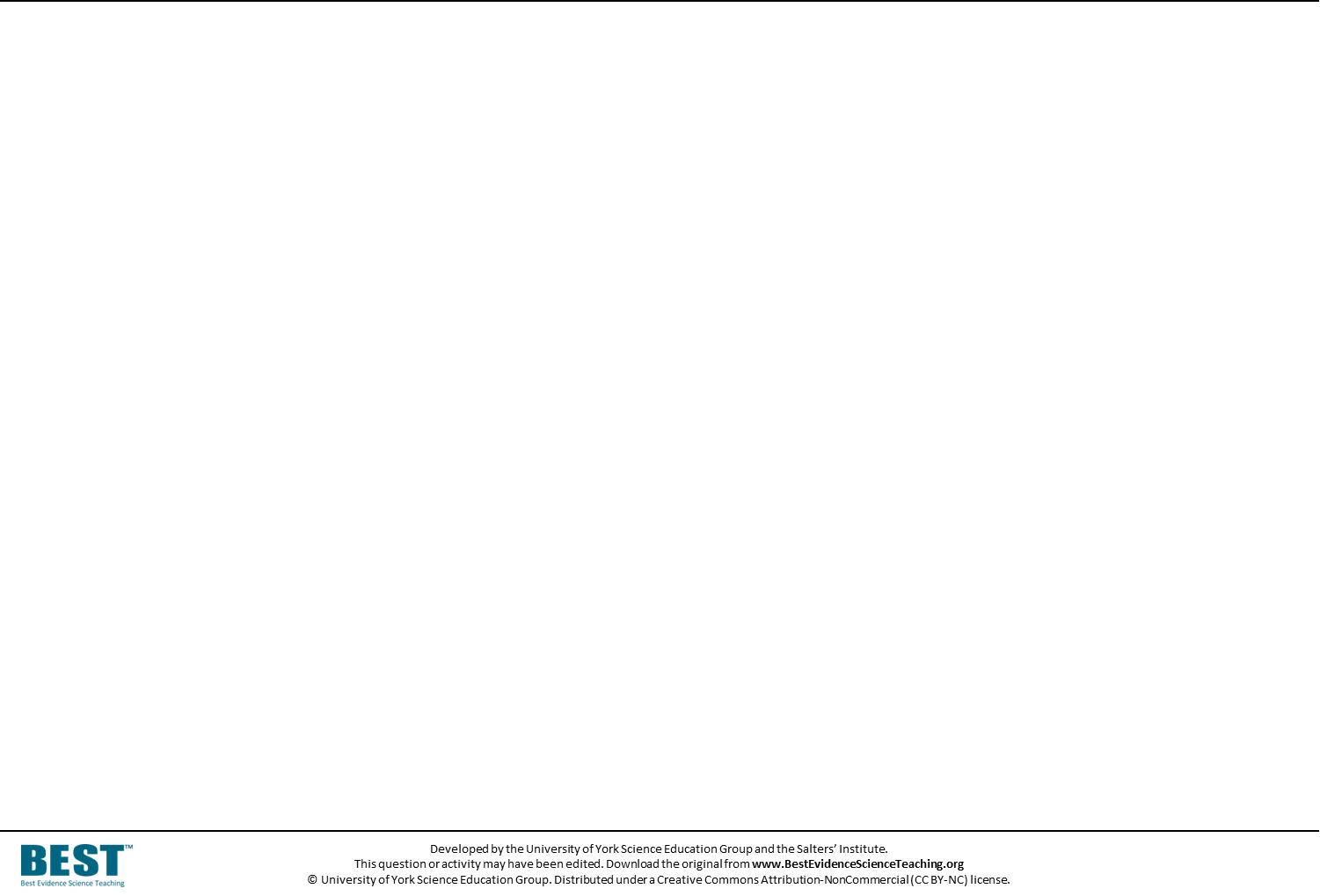 What do you think about these rules for magnetism?
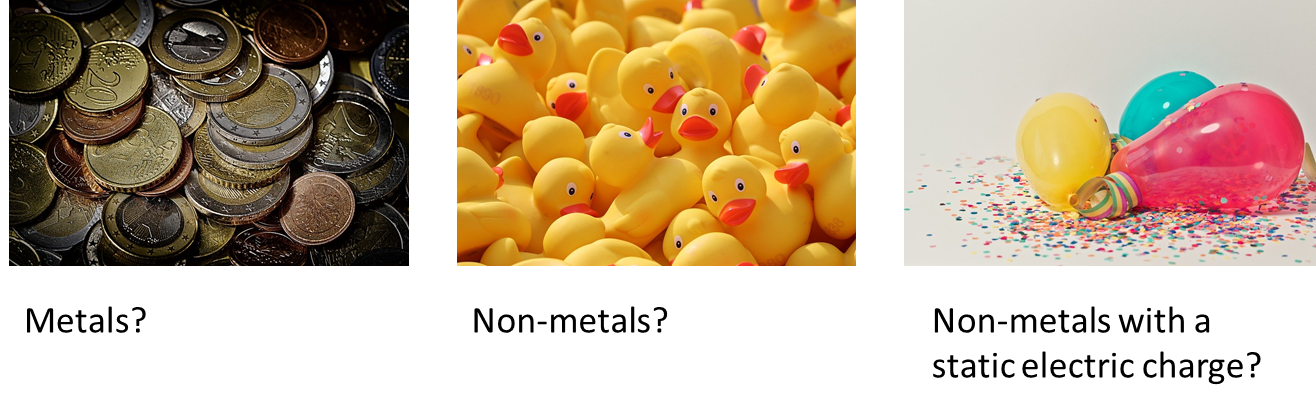 I am sure this is right
I think this is right
I think this is wrong
I am sure this is wrong
All metals are magnetic.
A
All non-metals are not magnetic.
B
Lots of metals are not magnetic.
C
Non-metals are magnetic if they have an electric charge.
D